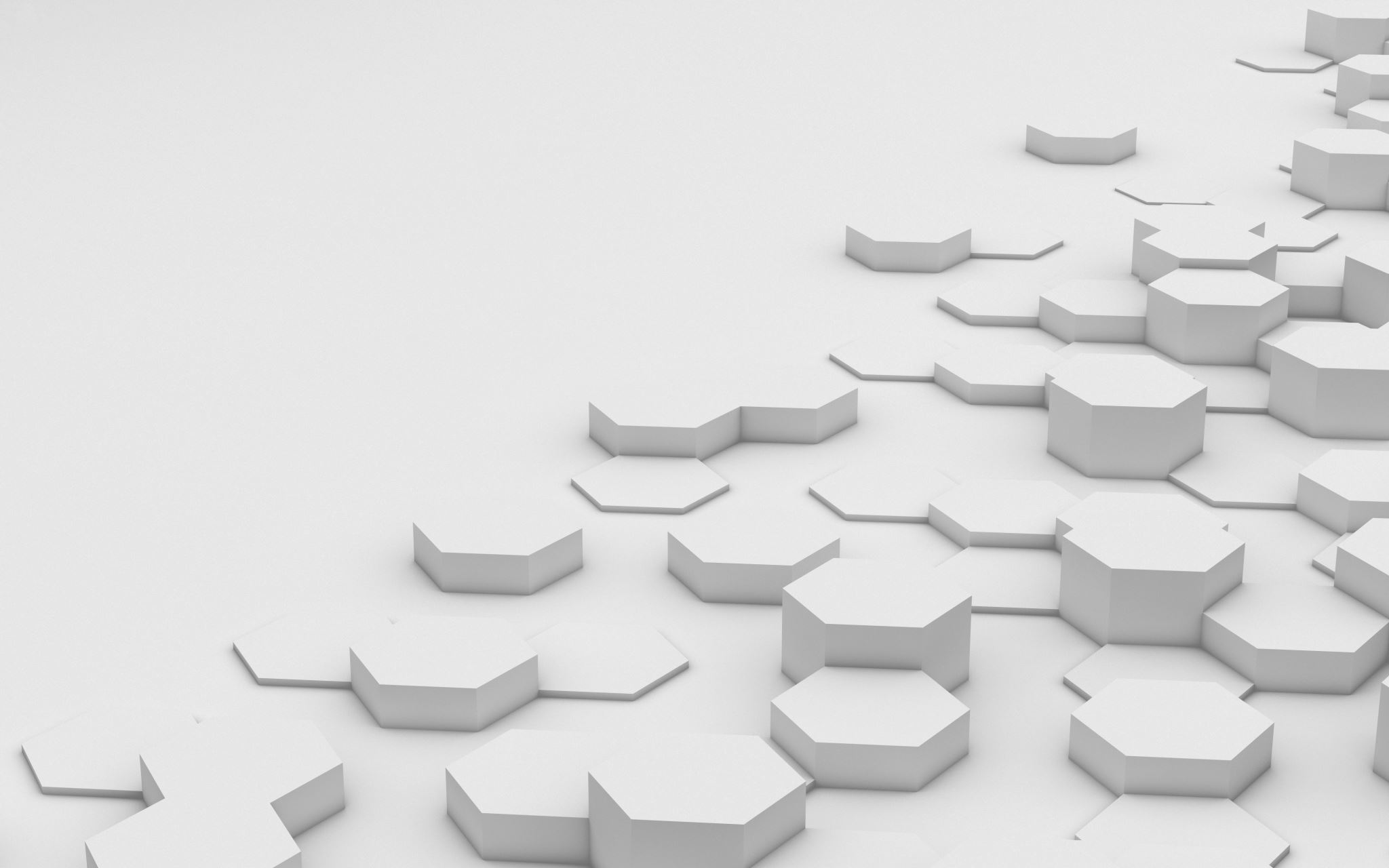 Session 11 – Introduction to Linguistics
Shuk Han (Sara) HO														26/01/2021
Test 10
Consider the following entry in the Farlex Partner Medical Dictionary (2012) © Farlex 2012:
bod·y (bod'ē),
1. The head, neck, trunk, and limbs. The human body, consisting of head (caput), neck (collum), trunk (truncus), and limbs (membra).
2. The material part of a human, as distinguished from the mind and spirit.
3. The principal mass of any structure.
4. A thing; a substance.

Fill in the correct term describing sense relations:
Head, neck, trunk, limbs are __________ of the term body. 
meronyms 
Which sense relation is illustrated in the definitions 1-4? __________ 
polysemy 

3.	Provide a prototypical and non-prototypical example of the concept BOOK. Shortly explain your answer.
Pragmatics meaning I
Happy birthday!  <- Truth-conditions fails in capture its meaning 

Speech Act Theory
Communication is a dynamic process, to communicate is to act
Communication is successful if the hearer grasps the speaker´s intention(s)
What kinds of communicative intentions the speakers want to express?
5 basic type of SPEECH ACTS/Communicative intentions
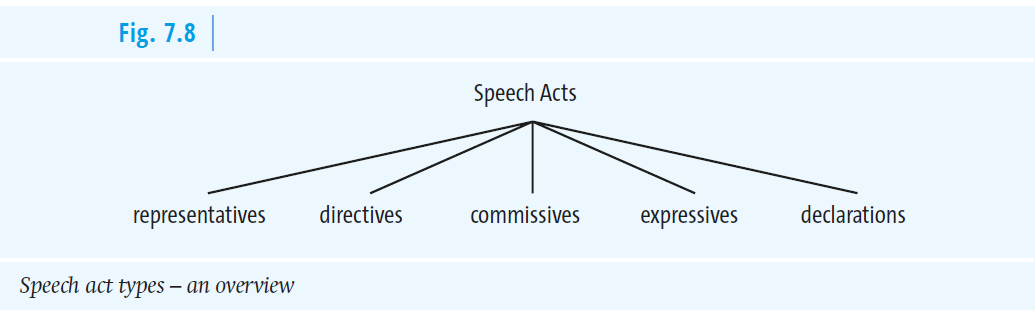 Representatives/Assertives: Describe the world
Directives/Questions: Get people to do thing, answer question 
Commissives: Promises
Expressives: Express feelings and opinion
Declarations: Baptisms, marriages, divorces , declaration of wars

Example: It is cold here
Surface/Secondary communicative intention (Direct speech Act): Representative
Primary communicative intention (Indirect Speech Act): Directive
homework
1.	Identify both the direct and the (possible) indirect speech act for each of the following examples:
E.g. The room is cold.
Answer:   Direct speech act: Assertive/Representative 
Indirect speech act: Directive. The speaker wants to get someone to do something   to make the room not that cold by pointing to the fact that the room is cold.  

i.	I could do with a cup of coffee. 

ii.	Didn´t I tell you to be careful?

iii.	Soon I´ll come and get you.

iv.	[In a seminar] Does anyone have question?
D: Expressives: The speaker is expressing their own opinion/feeling
IN: Directive: The speaker wants someone to get them a coffee.
D: Questions/Directives: A Yes/No question
IN: Expressives: Express feeling of worry/disappointment
D: Commissives: The speaker promises to get the hearer soon
IN: Expressives: Express threat // Directives: the hearer should get ready soon
D: Questions/Directives : A Yes/No question
IN: Directive: The speaker wants to motivate the hearers to ask questions
Pragmatics II
Another way of studying pragmatics meaning 
A: I want to go to the cinema tonight
B: I have an exam tomorrow 
Truth – conditions fail again  

What is said and what is actually meant
Grice´s cooperative principle + conversational implicature
Cooperative Principle – descriptive, not prescriptive: They are observations of how people communicate 
Quality: Make your contribution one that is true. Do not say what you believe to be false (Quality1). Do not say that for which you lack adequate evidence (Quality2).
Quantity: Make your contribution as informative as is required for the current purposes of the exchange (Quantity1) and not more informative than required (Quantity2).
Relation: Be relevant. Do not change the topic.
Manner: Be perspicuous: Avoid obscurity of expression (Manner1), avoid ambiguity (Manner2), be brief (Manner3) and orderly (Manner4).

Apparently non-cooperative behaviours bring out extra meanings -> conversational implicatures
homework
2.	Which maxims of the Cooperative Principle are violated or flouted in the following conversations? What (possible) conversational implicatures do these violations/flouts give rise to?

E.g. 	 A: 	Let's go to the movie tonight.
    B: 	I have to study for an exam.
Answer:  Flouting maxim of relation 
Possible conversation implicature: Speaker B cannot to go to the movie tonight because he has to study for an exam. 

v.	A: 	Did you bring the baby?
   B:	Do you see a bag full of nappies?
Flouting maxim of relation/ maxim of manner
Possible conversation implicature: Speaker B did not bring the baby
homework
vi.	A:	Have you cleaned the kitchen and done the shopping?
	B:	Well, I´ve done the shopping.
Flouting maxim of quantity
Possible conversation implicature: Speaker B has not cleaned the kitchen

vii.	A: 	Do you think Trump was a good president?
B:	The weather is nice today, isn´t it?
Flouting maxim of relation
Possible conversation implicature: Speaker B did not want to share their opinion about Trump/ Speaker B does not like Trump. 

viii.	A: 	I am going to marry Donald tomorrow
B: 	Well, my dad Bill Gate is visiting me tomorrow.
Flouting maxim of  quality
Possible conversation implicature: Speaker B did not believe A is going to marry tomorrow and therefore answer with a lie.